Cigarette tax policies in Sierra Leone, 2020
4 key tax components were assessed using a 5-point scale, with the overall score reflecting an average of Sierra Leone’s component scores.
The scores reflect the current strengths and opportunities in Sierra Leone to further increase tax revenue and improve health.
OPPORTUNITY 
for improvement
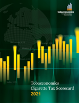 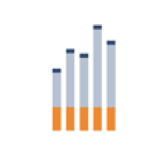 www.tobacconomics.org | @tobacconomics | Tobacconomics Cigarette Tax Scorecard
How does Sierra Leone compare to other countries?
Sierra Leone’s overall score in 2020 is compared to the average overall scores in its region, income group, the world, and top performers.
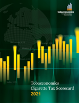 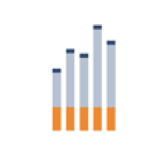 www.tobacconomics.org | @tobacconomics | Tobacconomics Cigarette Tax Scorecard
How does Sierra Leone compare to other countries?
The components of Sierra Leone’s score in 2020 are compared to component scores in the region, income group, world, and top performers.
CIGARETTE PRICE, AFFORDABILITY CHANGE, AND TAX SHARE requires the most improvement.
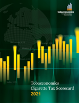 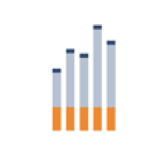 www.tobacconomics.org | @tobacconomics | Tobacconomics Cigarette Tax Scorecard
Sierra Leone’s cigarette tax policies over time
Sierra Leone’s overall score decreased between 2018 and 2020, largely due to a reduction in cigarette price and a failure to reduce the affordability of cigarettes.
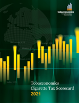 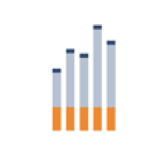 www.tobacconomics.org | @tobacconomics | Tobacconomics Cigarette Tax Scorecard